Turning climate-related information into added value for traditional MEDiterranean Grape, OLive and Durum wheat food systems
4th European Climate Change Adaptation conference 
MED-GOLD consortium
29 May 2019, Lisbon
MED-GOLD
The 4-H2020 EU funded project MED-GOLD will demonstrate the proof-of-concept for climate services in the agriculture sector.
MED-GOLD will co-design prototype pilot services involving both suppliers and users from three Mediterranean food systems.
MED-GOLD will identify key decisions or introduce new actions that can benefit from climate-related information at different timescales.
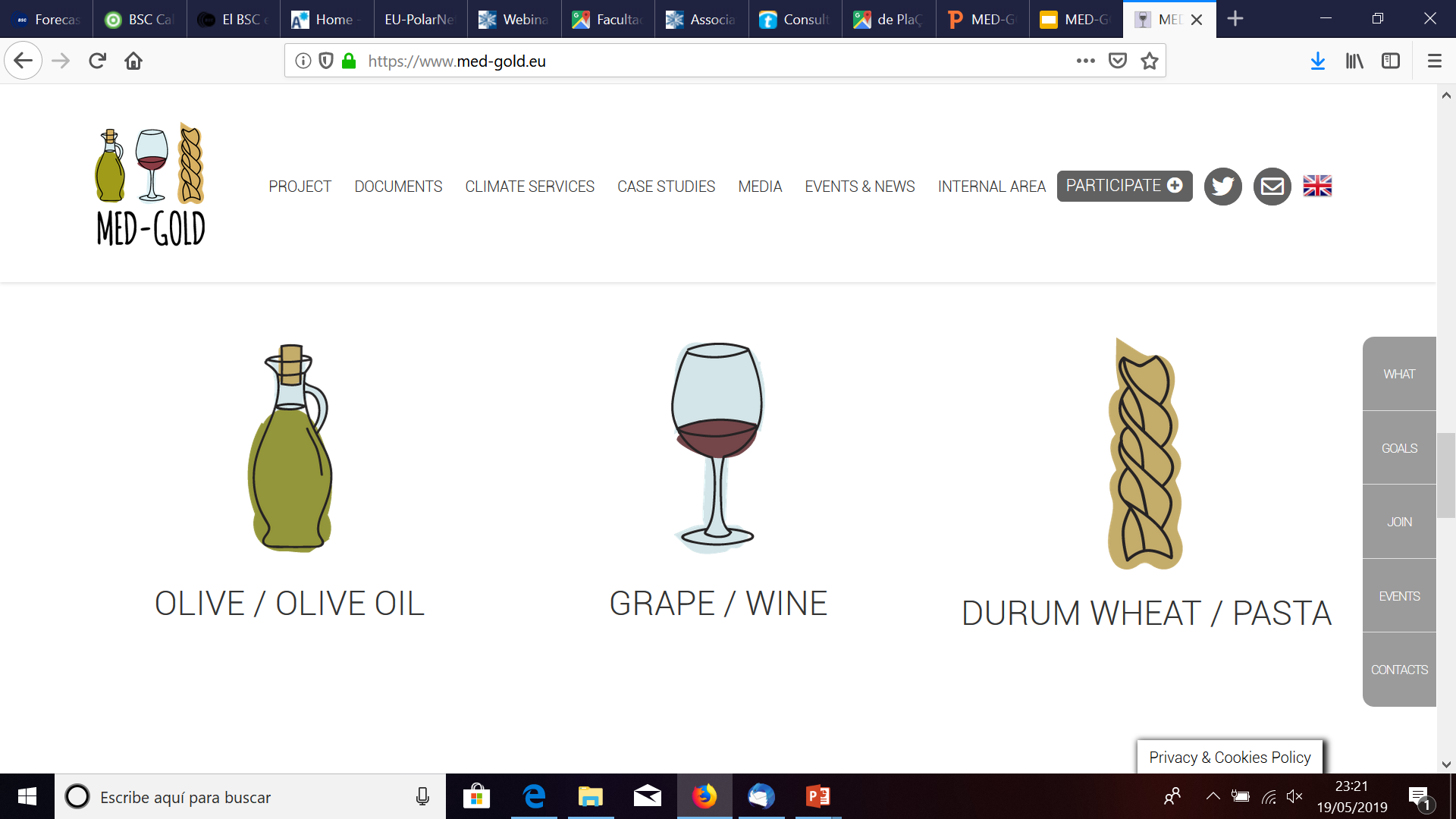 WORKPLAN
Tools Testing
2020
2018
2021
2019
Exploitation of value chain
(replicability,
Business plan, 
market uptake)
Tools Development
Setting the Scene
CO-DEVELOPMENT: Setting the scene
Scoping workshops
May 2018
Workshop user perspective on seasonal forecasts
February 2019
Focus group discussions
April 2018
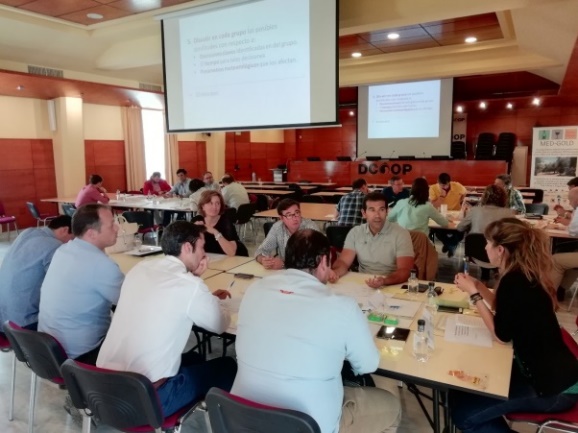 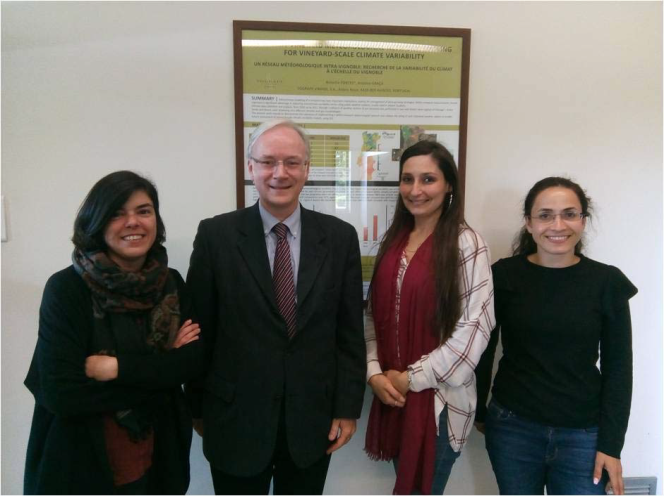 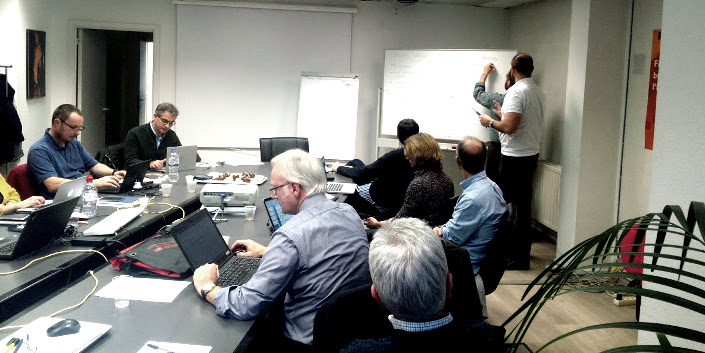 Olive/olive oil: DCOOP, Antequera, Spain
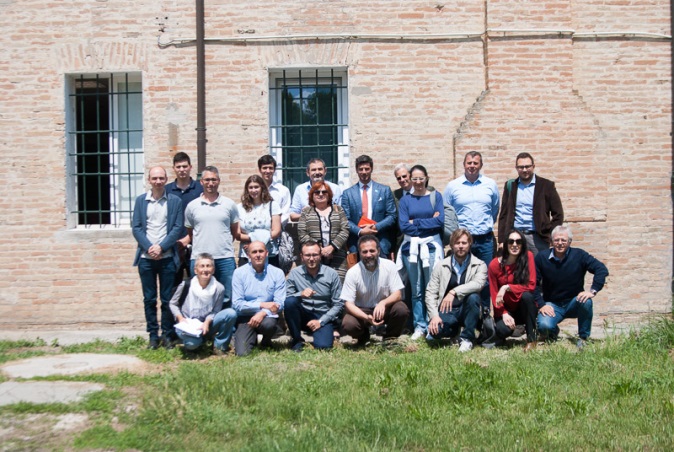 Grape/wine: Sogrape, Porto, Portugal
Brussels, Belgium
Durum wheat/pasta: HORTA, Ravenna, Italy
CO-DEVELOPMENT: 
Developing the tools
Dissemination material on the usability of the climate services tools
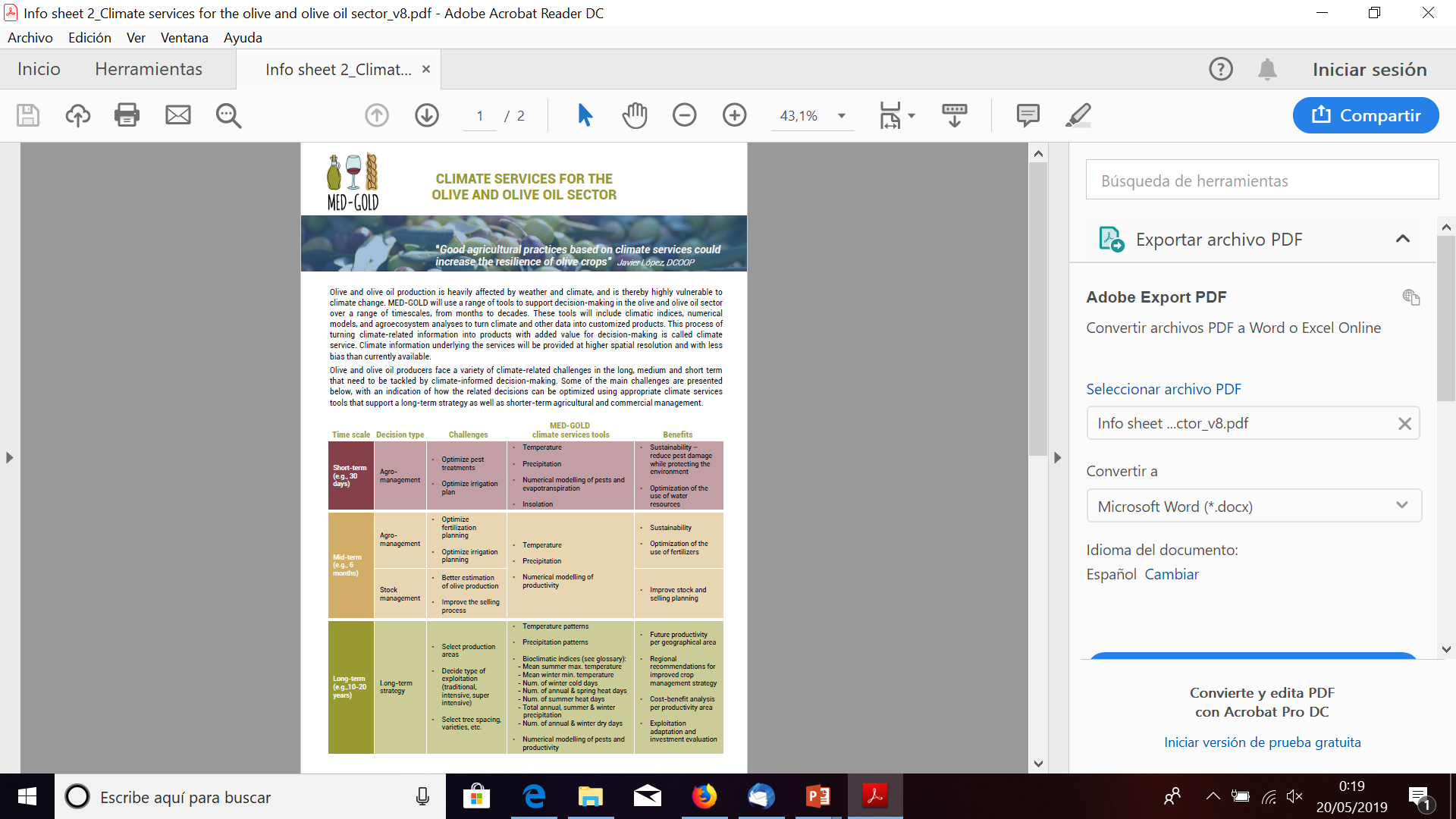 Three workshops for collecting feedback from potential users
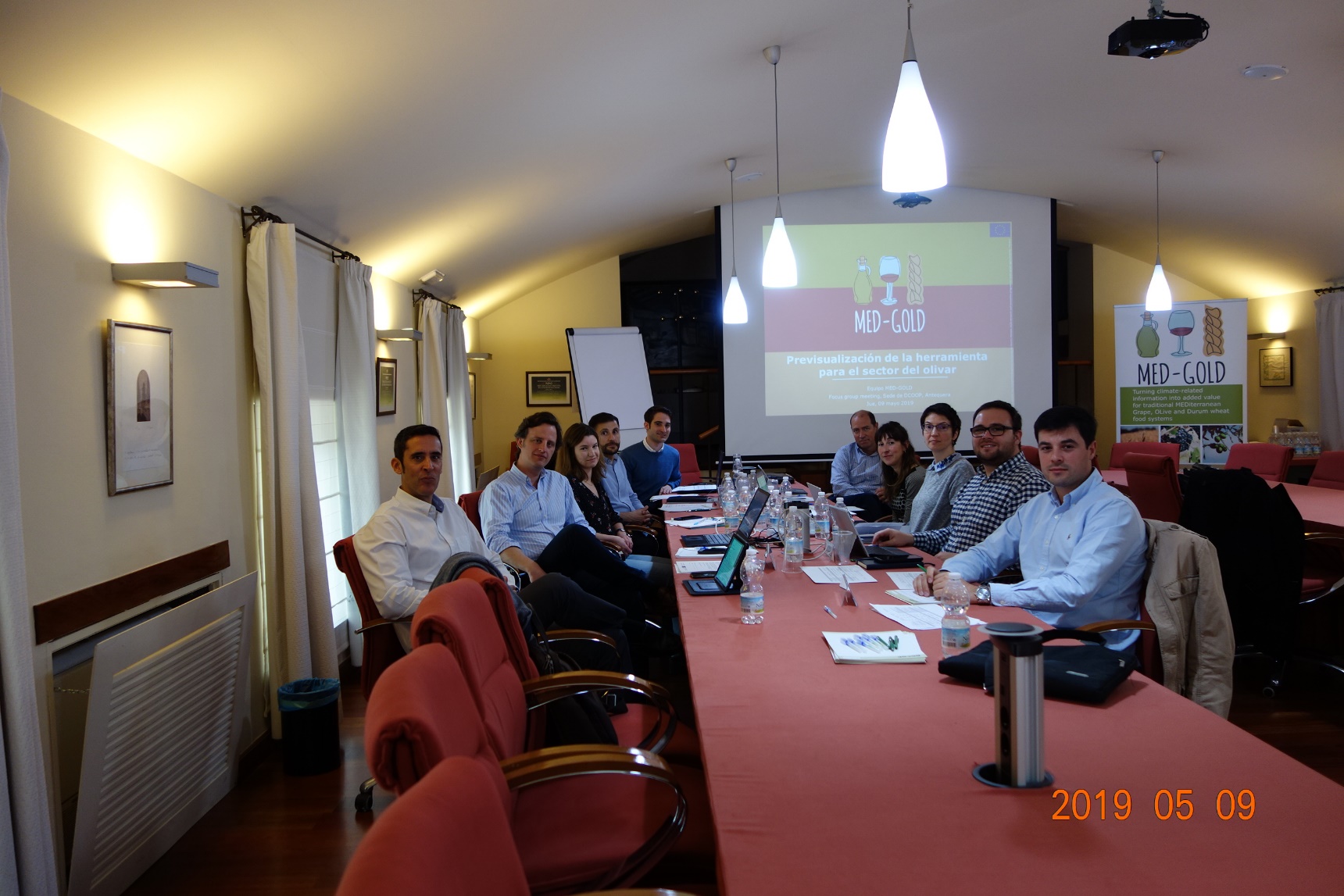 Olive/olive oil: DCOOP, Antequera, Spain, May 2019
JOIN THE MED-GOLD COMMUNITY!
The MED-GOLD community is composed of organisations in Europe operating in the olive-olive oil, grape-wine, durum wheat-pasta sectors. 

Join the MED-GOLD community at:
www.med-gold.eu/participate/ 
(available in English, Italian, Spanish, Portuguese, Greek and French)


Join our forum: http://forum.med-gold.eu/login
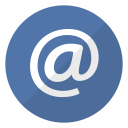 med-gold.project@enea.it
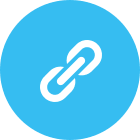 www.med-gold.eu
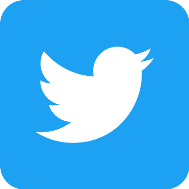 medgold_h2020
Thank you
Eυχαριστίες
Grazie
Gracias
Obrigado
Merci